Computing Center, IHEP, CAS
National HEP Data Center
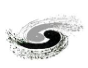 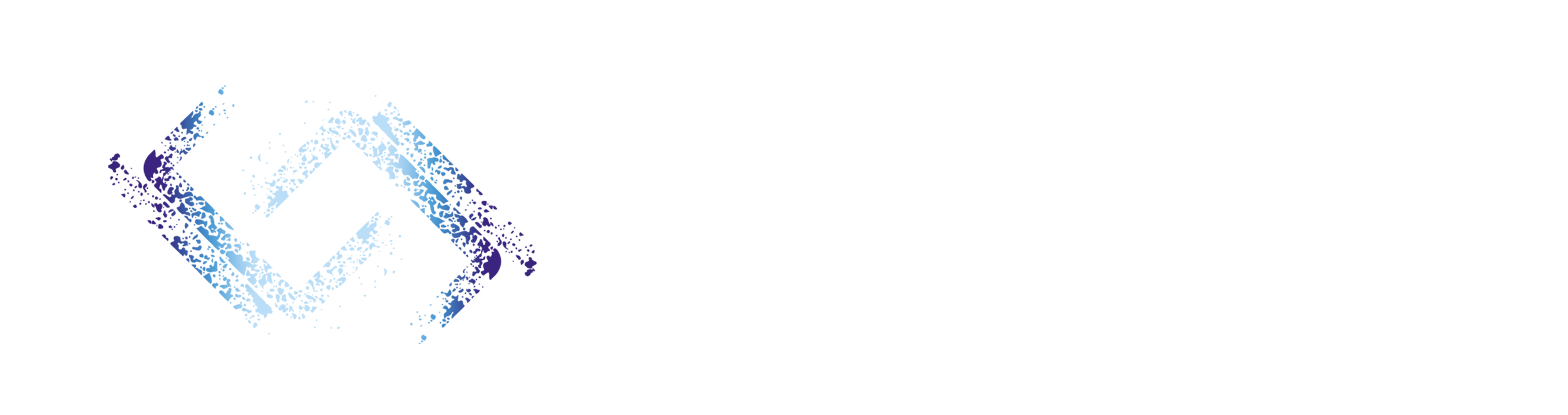 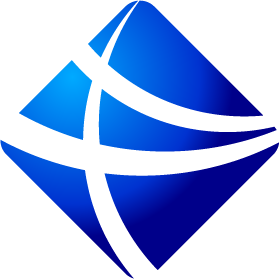 VSCode简易使用教程
熊东波 HepAI小组
教程目标
本教程目标：
入门VSCode的基本使用方法和插件服务
使用VSCode简单运行HepAI大语言模型进行对话
技术栈：
集成开发环境和工具：VSCode
编程语言：Python
环境管理：Conda
依赖库：HepAI
Part 1 下载安装
下载安装
下载链接：https://code.visualstudio.com/Download
无需注册，直接打开使用
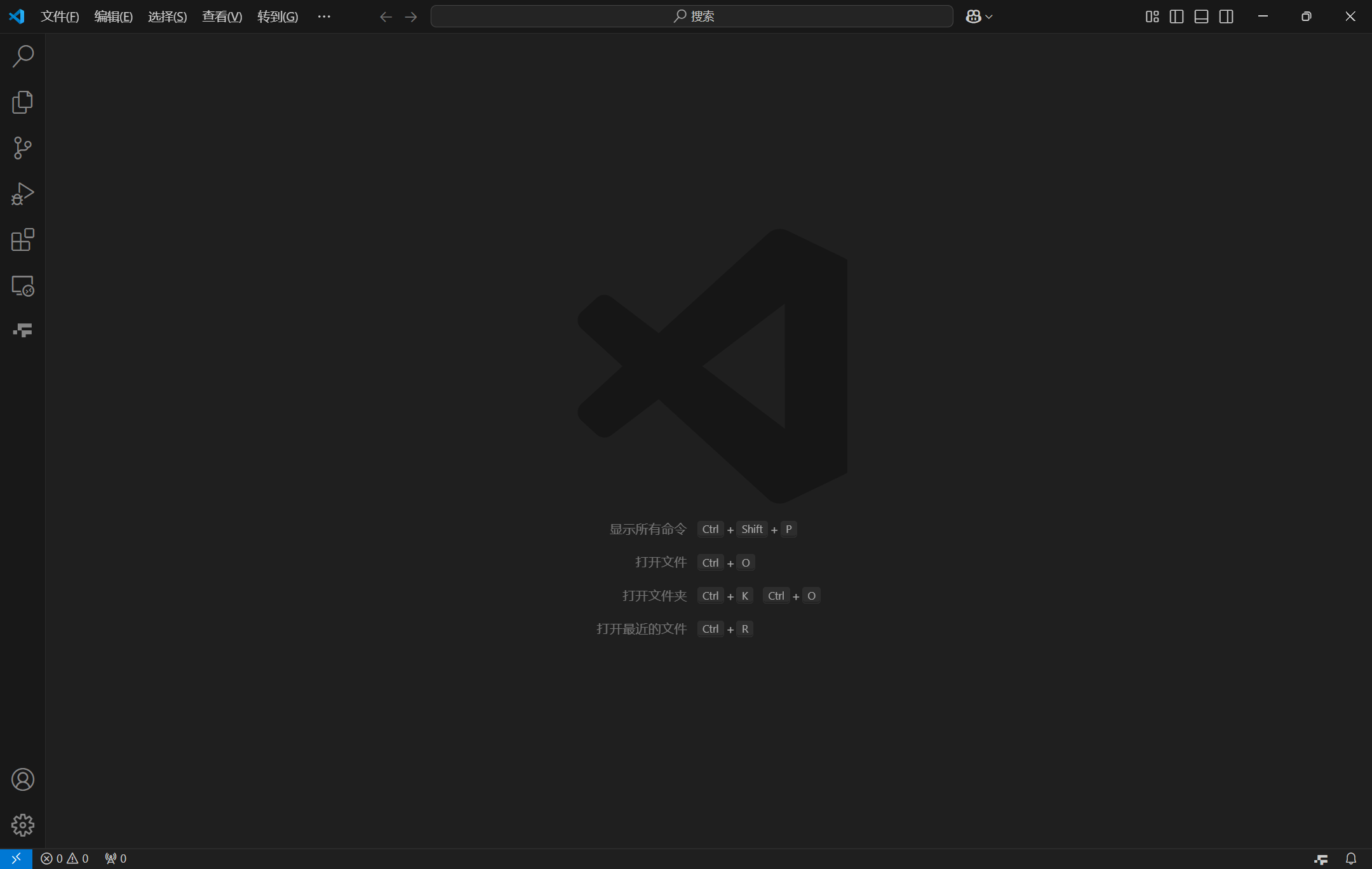 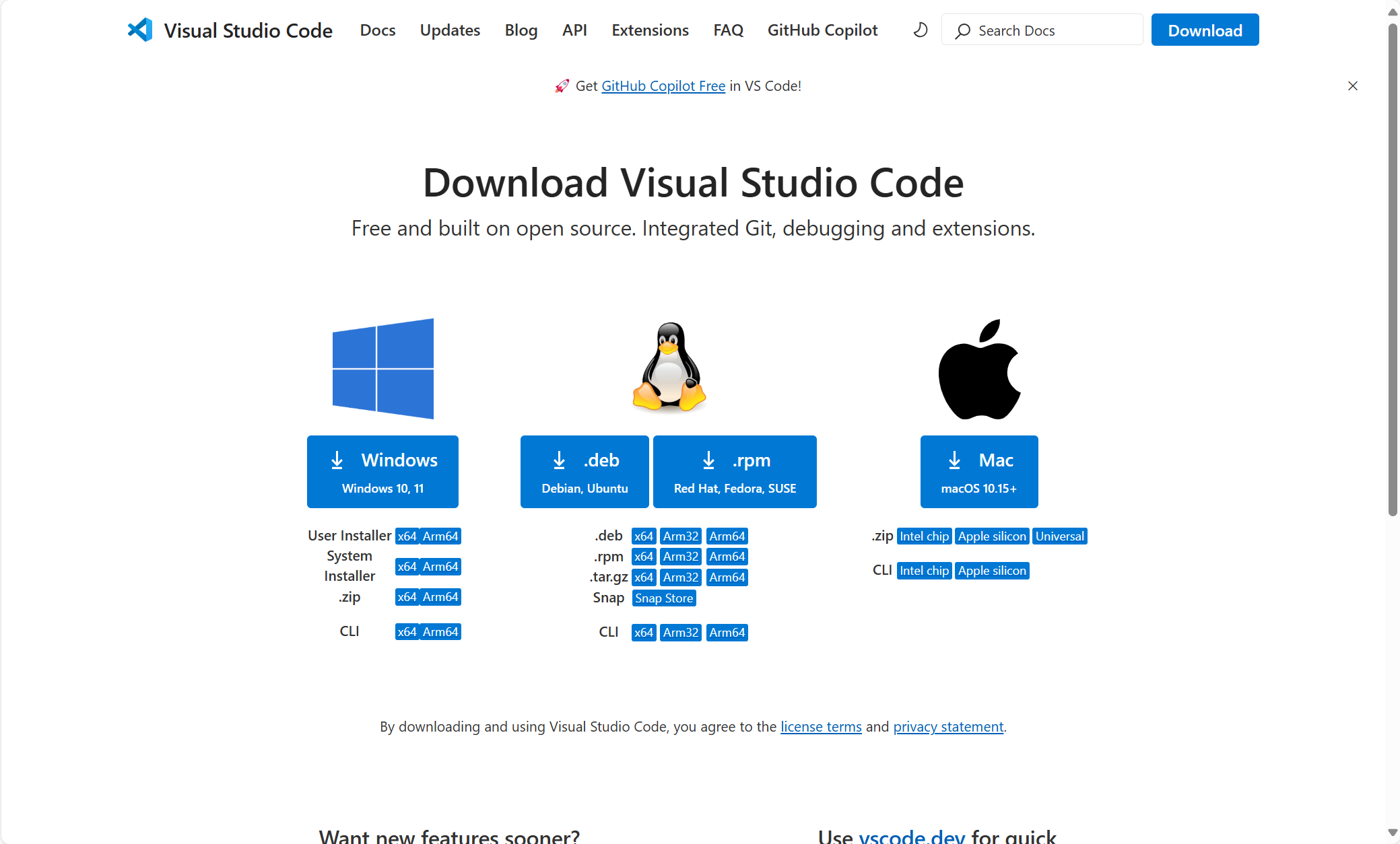 Part 2 插件安装
简体中文插件安装
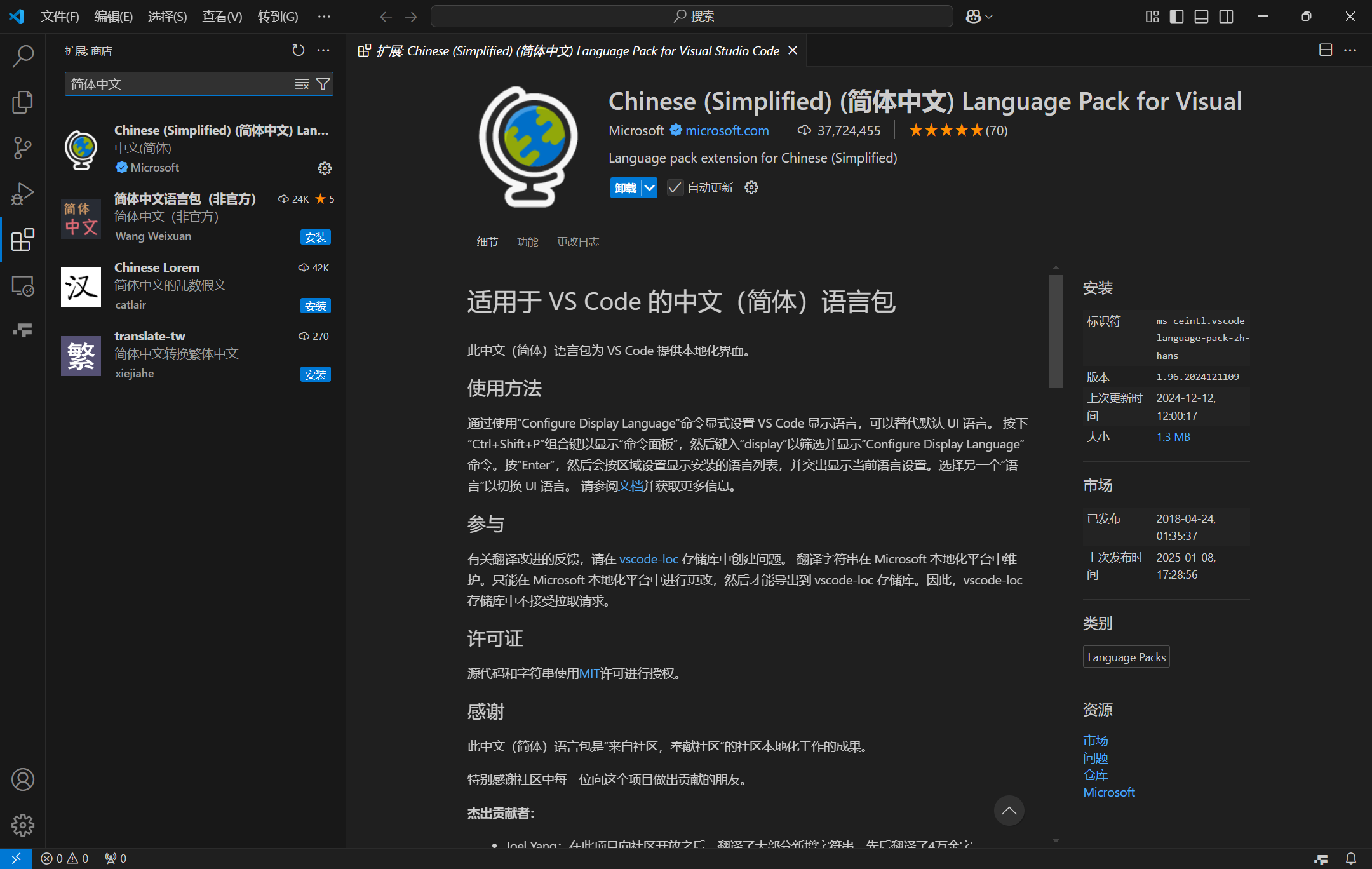 在插件区搜索简体中文
2.搜索插件
3.安装插件
1.点击插件区
python插件安装
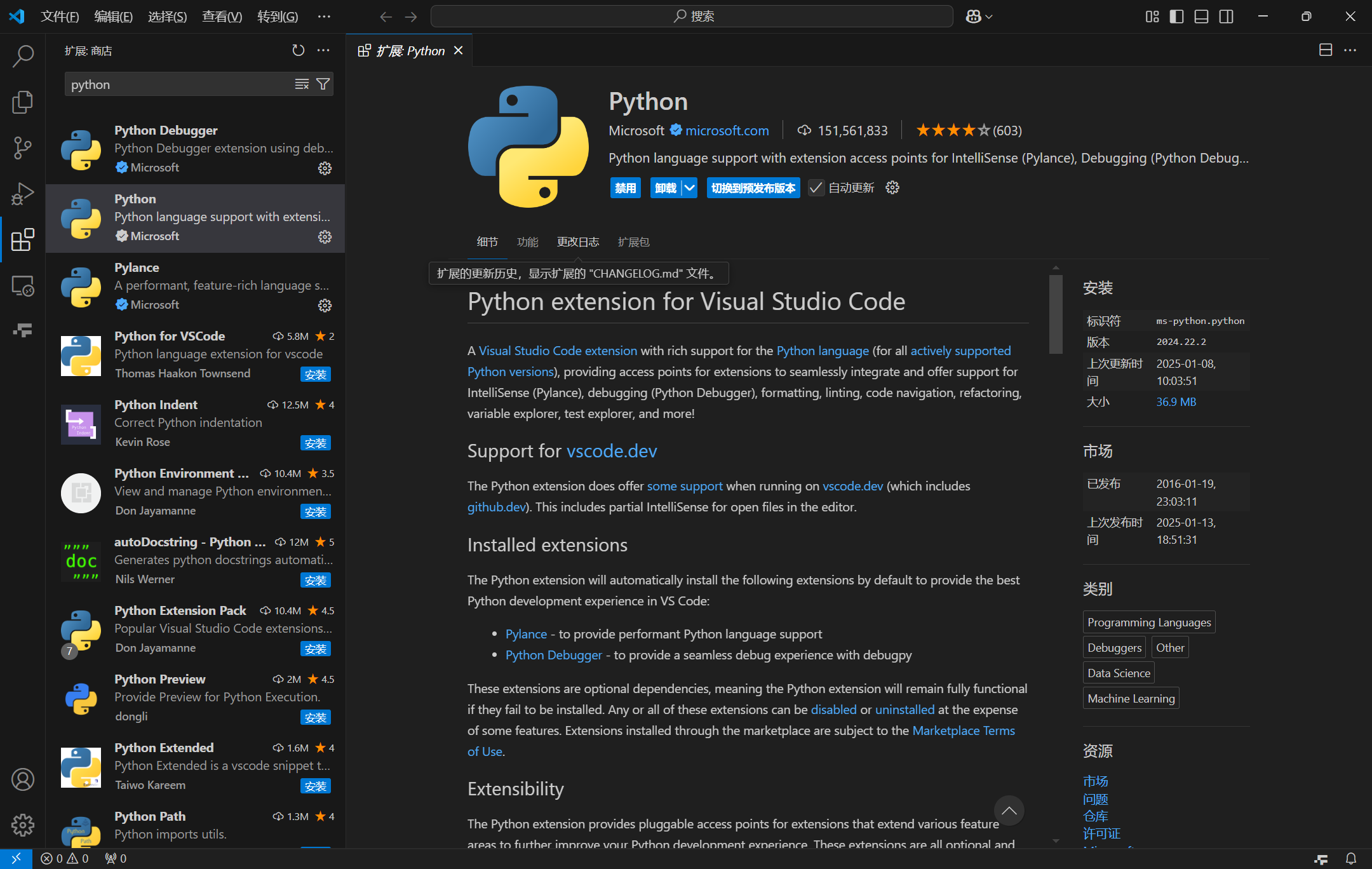 在插件区搜索python

请注意：只需要安装名字为“Python”的一个插件，其它的配置会附带安装。
2.搜索插件
3.安装插件
1.点击插件区
Jupyter插件安装
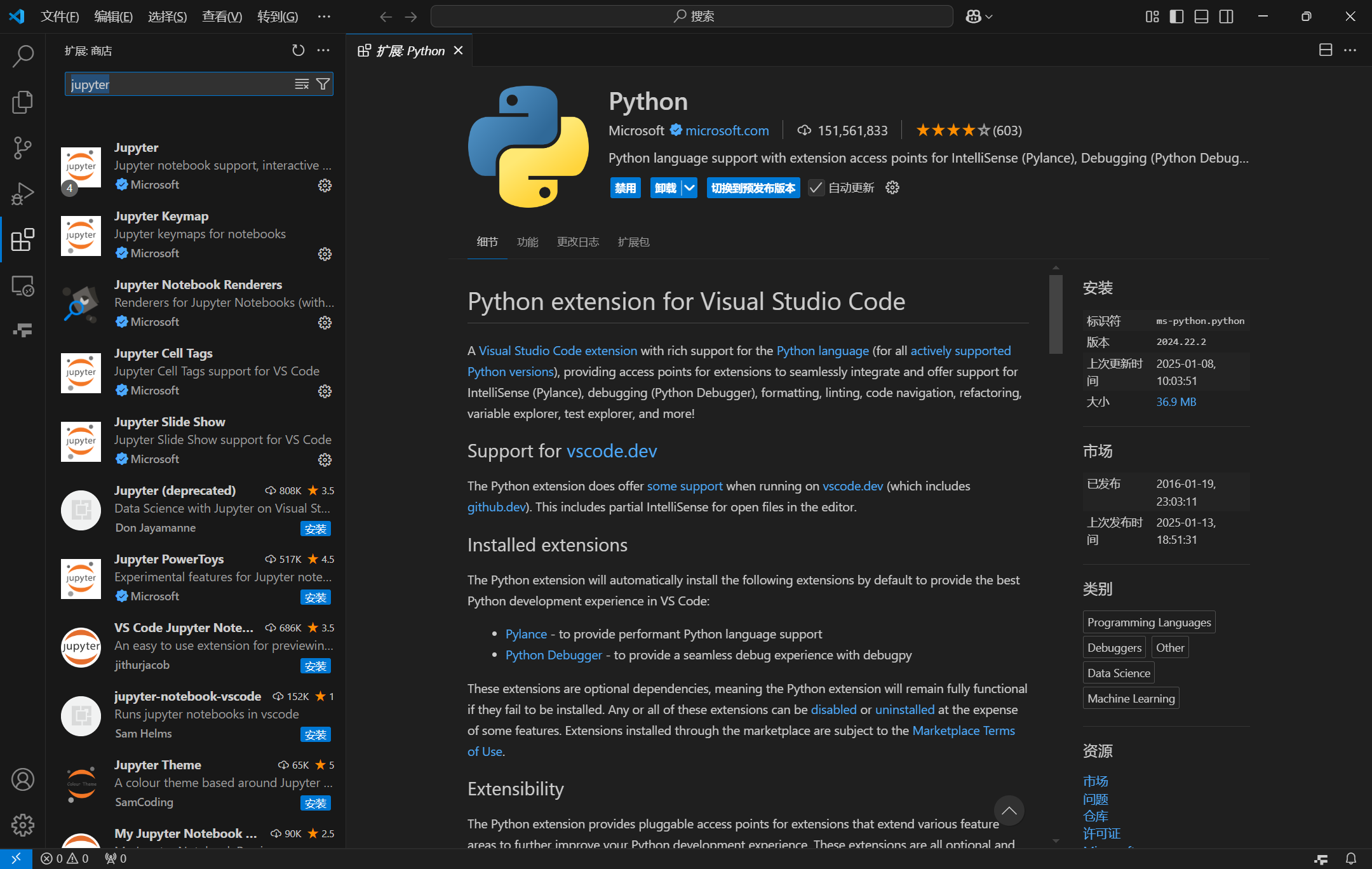 在插件区搜索Jupyter

请注意：只需要安装名字为“Jupyter”的一个插件，其它的配置会附带安装。
2.搜索插件
3.安装插件
1.点击插件区
AI辅助插件安装
在插件区搜索Fitten

请注意：Fitten 需要微信登录。如果需要使用豆包可搜索MarsCode。也可以用自带的copilot
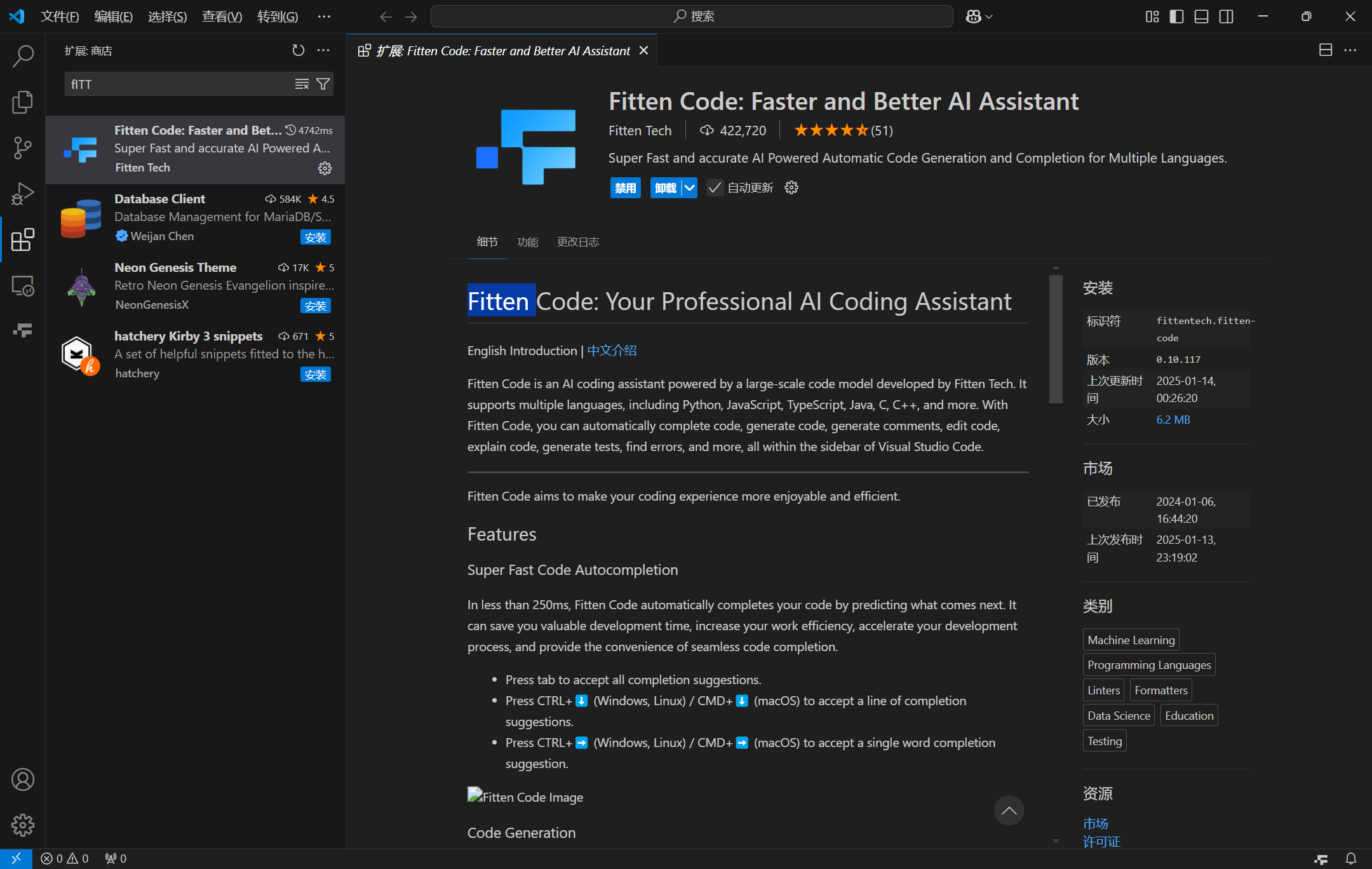 2.搜索插件
3.安装插件
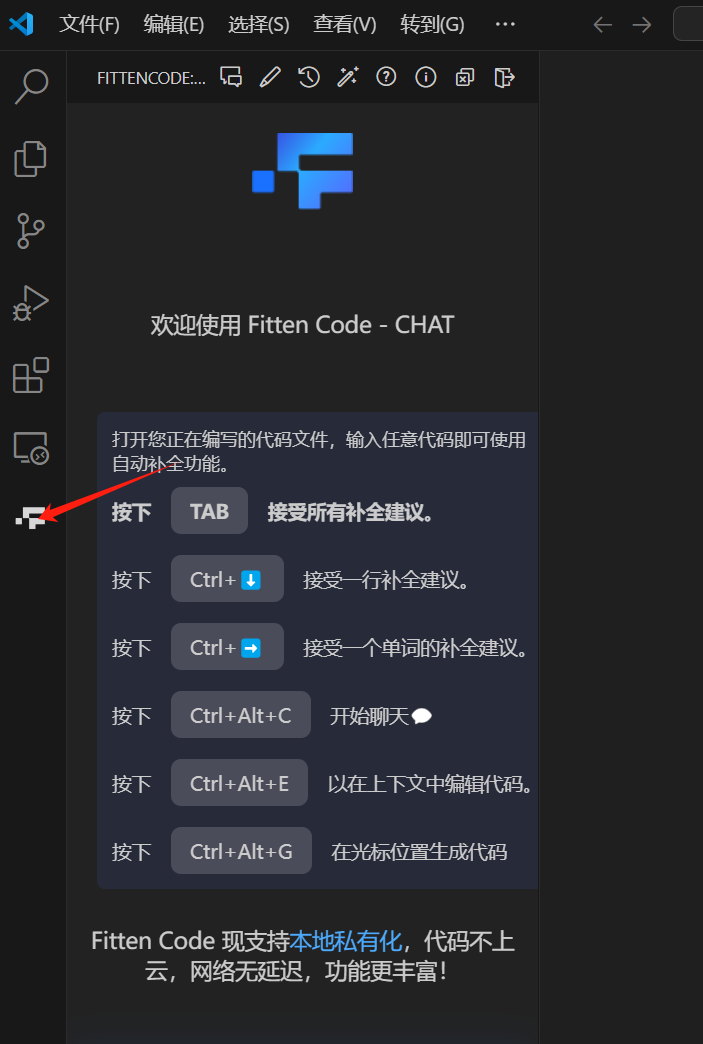 1.点击插件区
4.点击使用AI插件
5.开始聊天
Part 3远程连接
远程配置插件安装
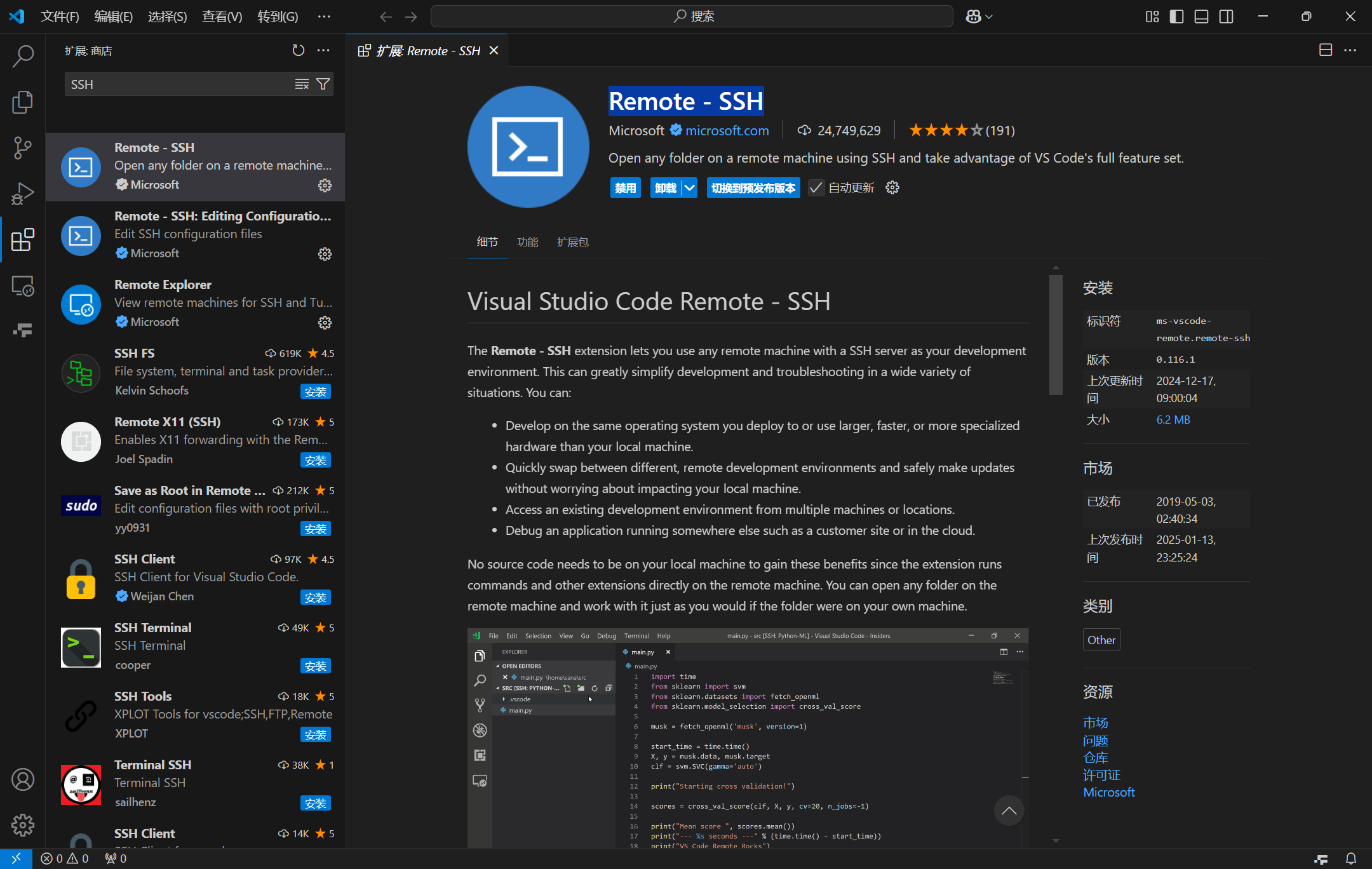 在插件区搜索Remote - SSH

请注意：同样也只需要安装Remote – SSH一个插件就行
2.搜索插件
3.安装插件
1.点击插件区
4.点击使用远程插件
远程连接配置
有问题多问问AI
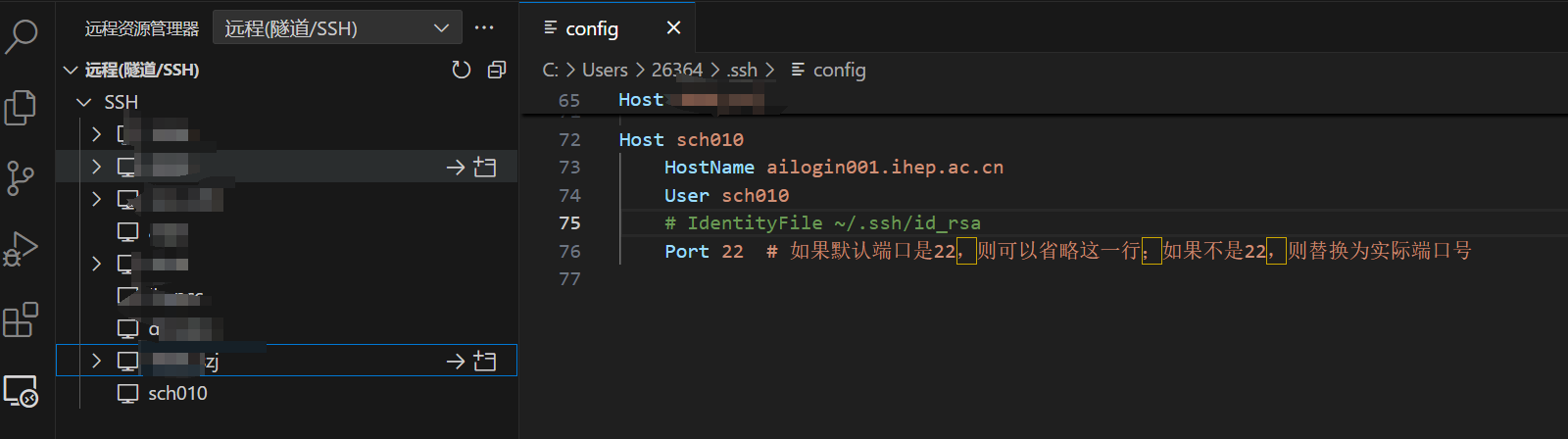 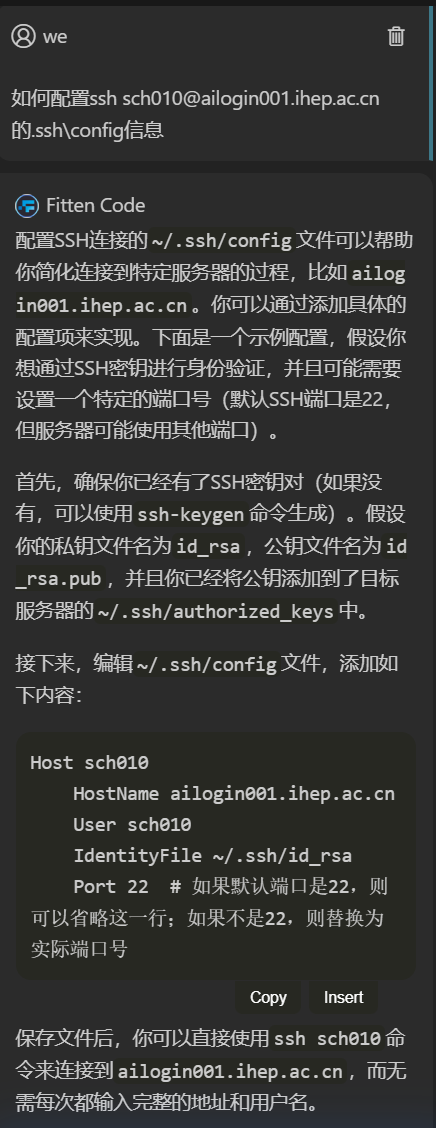 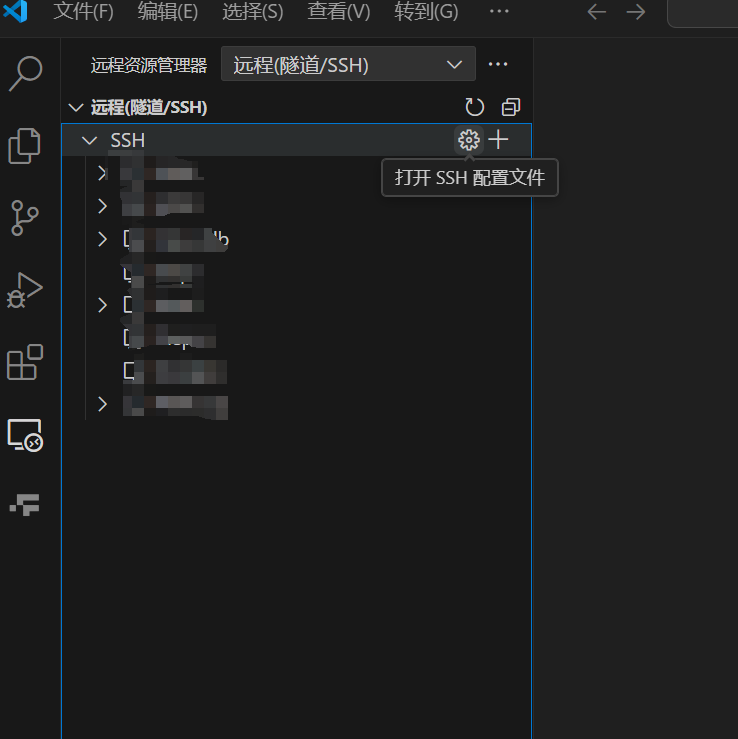 5.打开SSH配置文件
7.打开远程
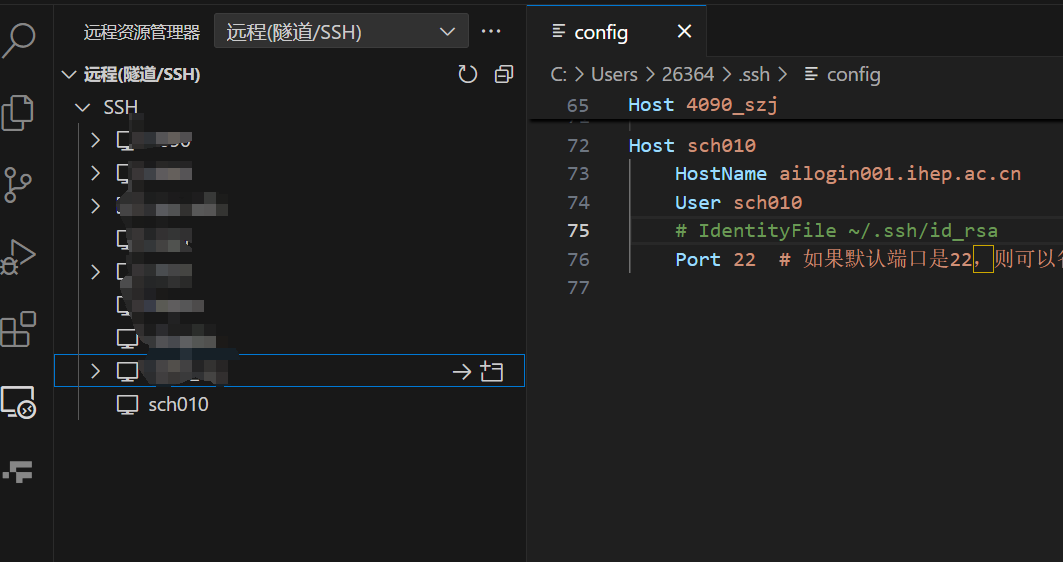 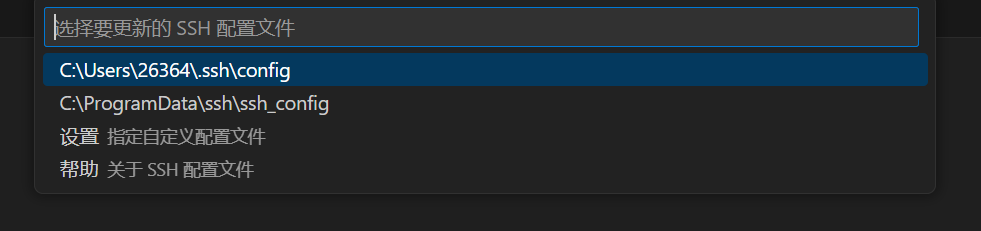 6.配置远程ssh参数
远程连接配置
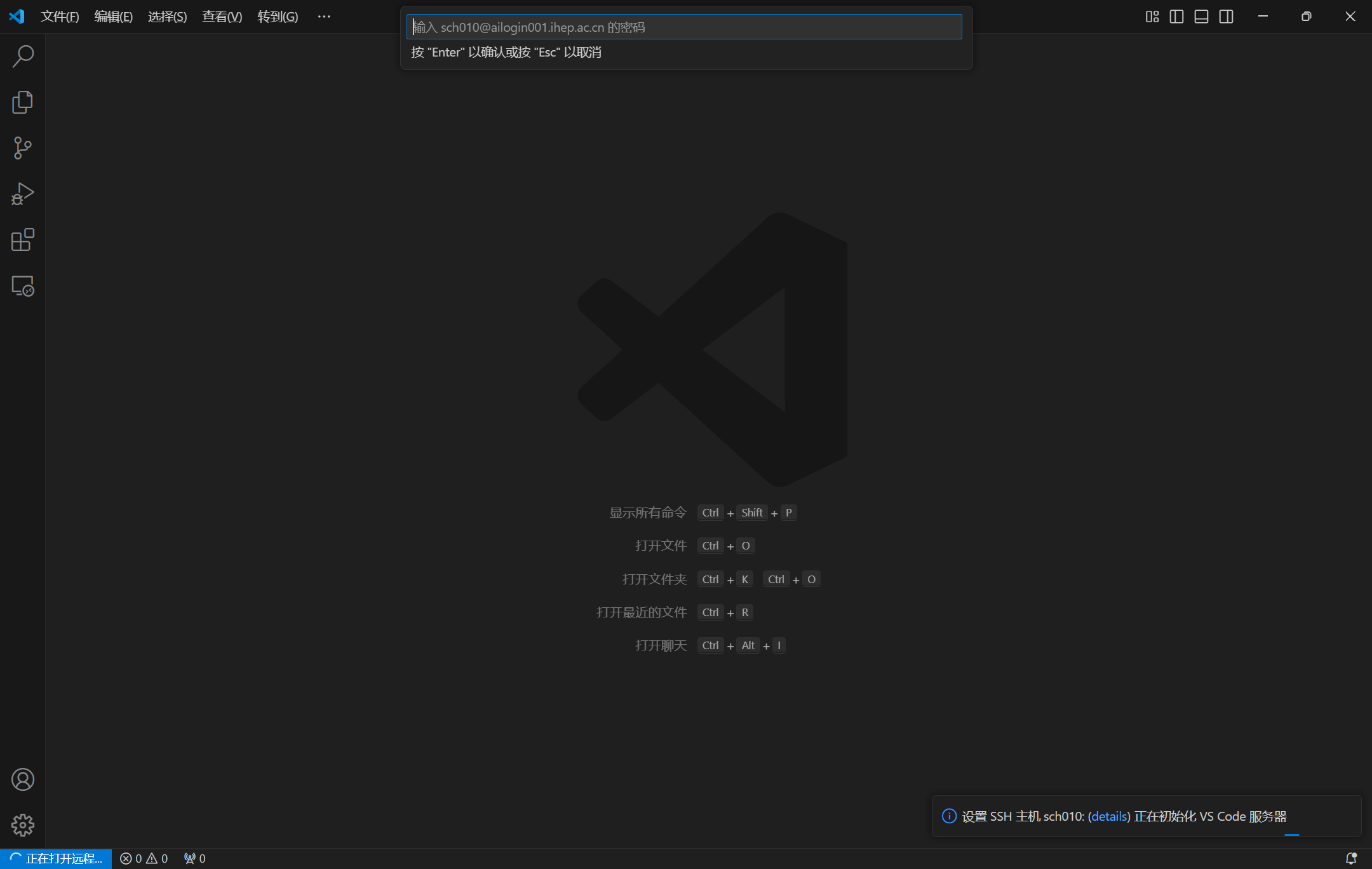 9.输入服务器密码
远程连接配置
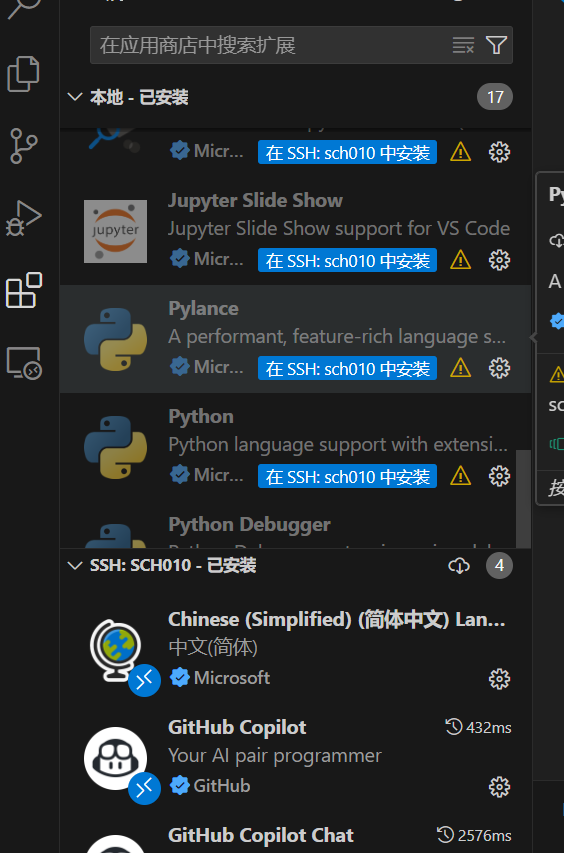 将本地的安装的插件需要在远程再安装一次
Part 4环境配置
git项目仓库
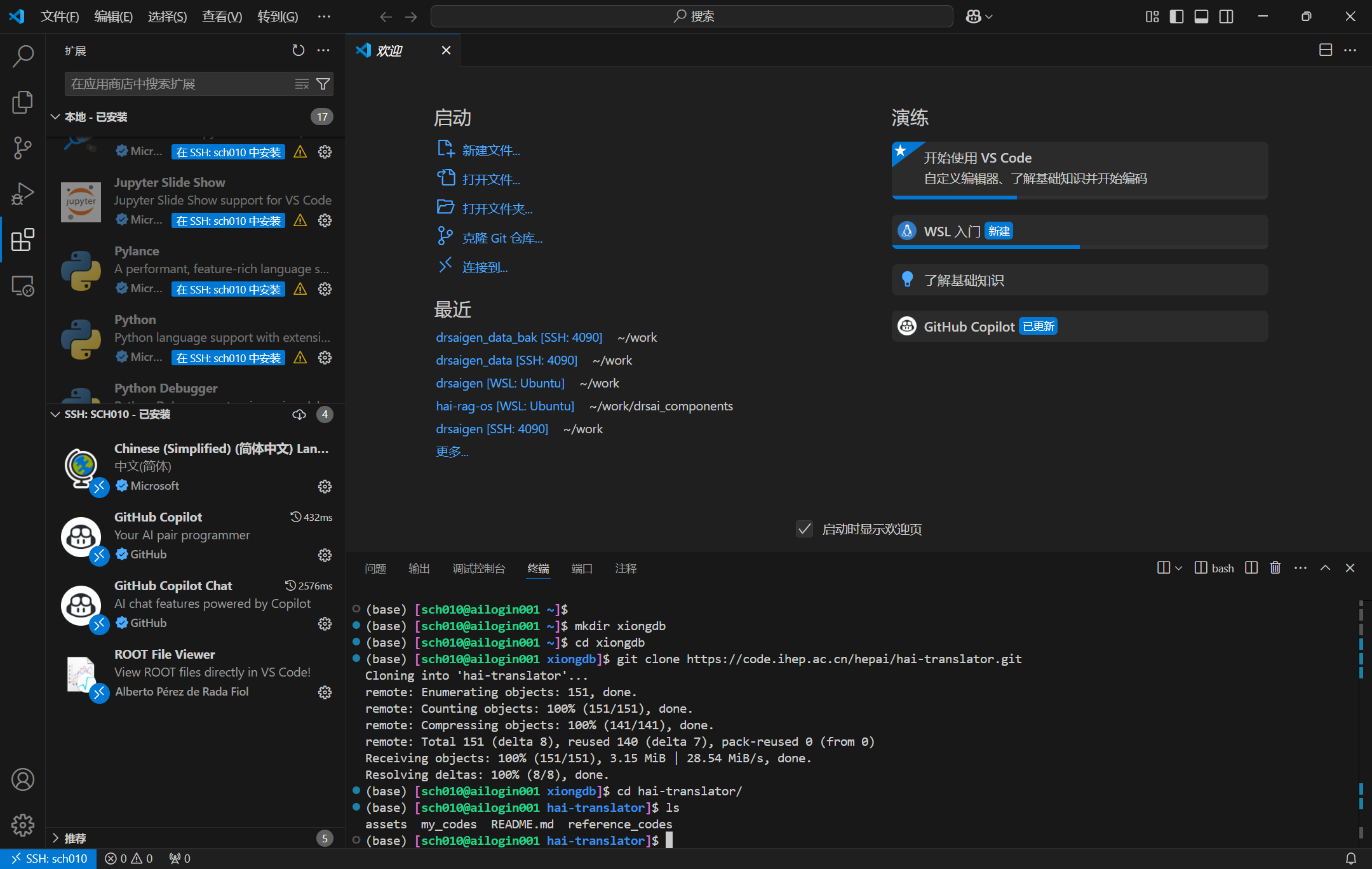 1.Ctrl+J打开远程终端

2.  mkdir your_workspace

3. cd your_workspace

4. git clone https://code.ihep.ac.cn/hepai/hai-translator.git

5. cd hai-translator
配置环境
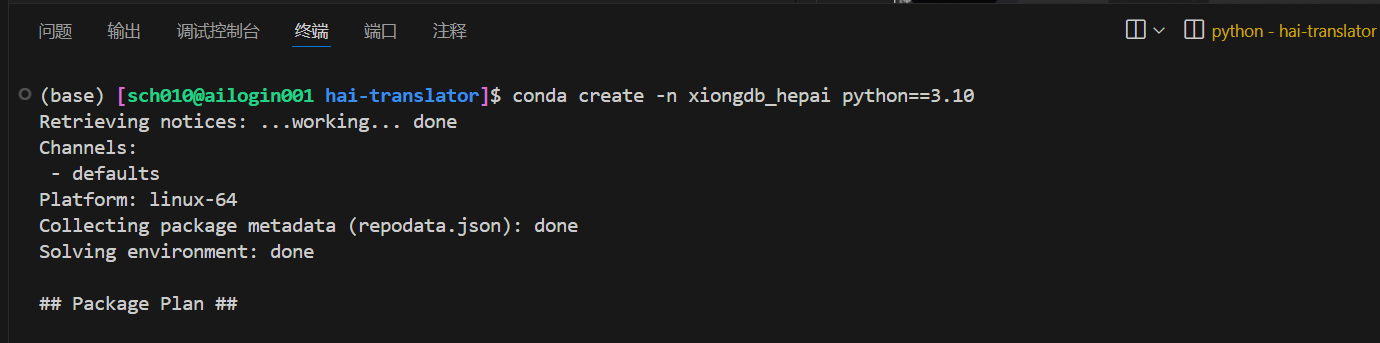 1. 创建新环境命令：conda create -n yourname_hepai python==3.10
2.输入y确认下载环境
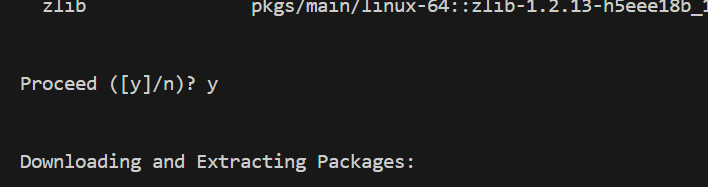 3.激活环境：conda activate yourname_hepai
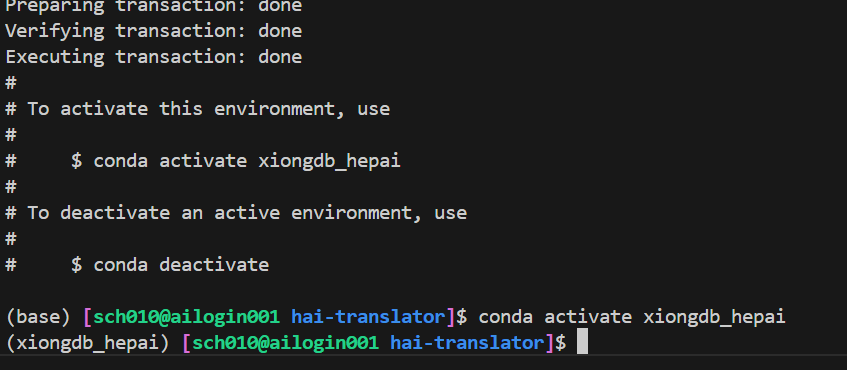 Part 5代码实操
运行HepAI对话代码
1.复制测试文件：cp /aifs/user/home/sch010/xiongdb/hai-translator/AIspeaker.py  AIspeaker.py 
2.安装hepai包：pip install hepai
3. ls 命令打开目录，按住ctrl，鼠标左键点击AIspeaker.py文件即可打开
4.将文件代码第8行的api_key=“your_api_key”换成你的apikey
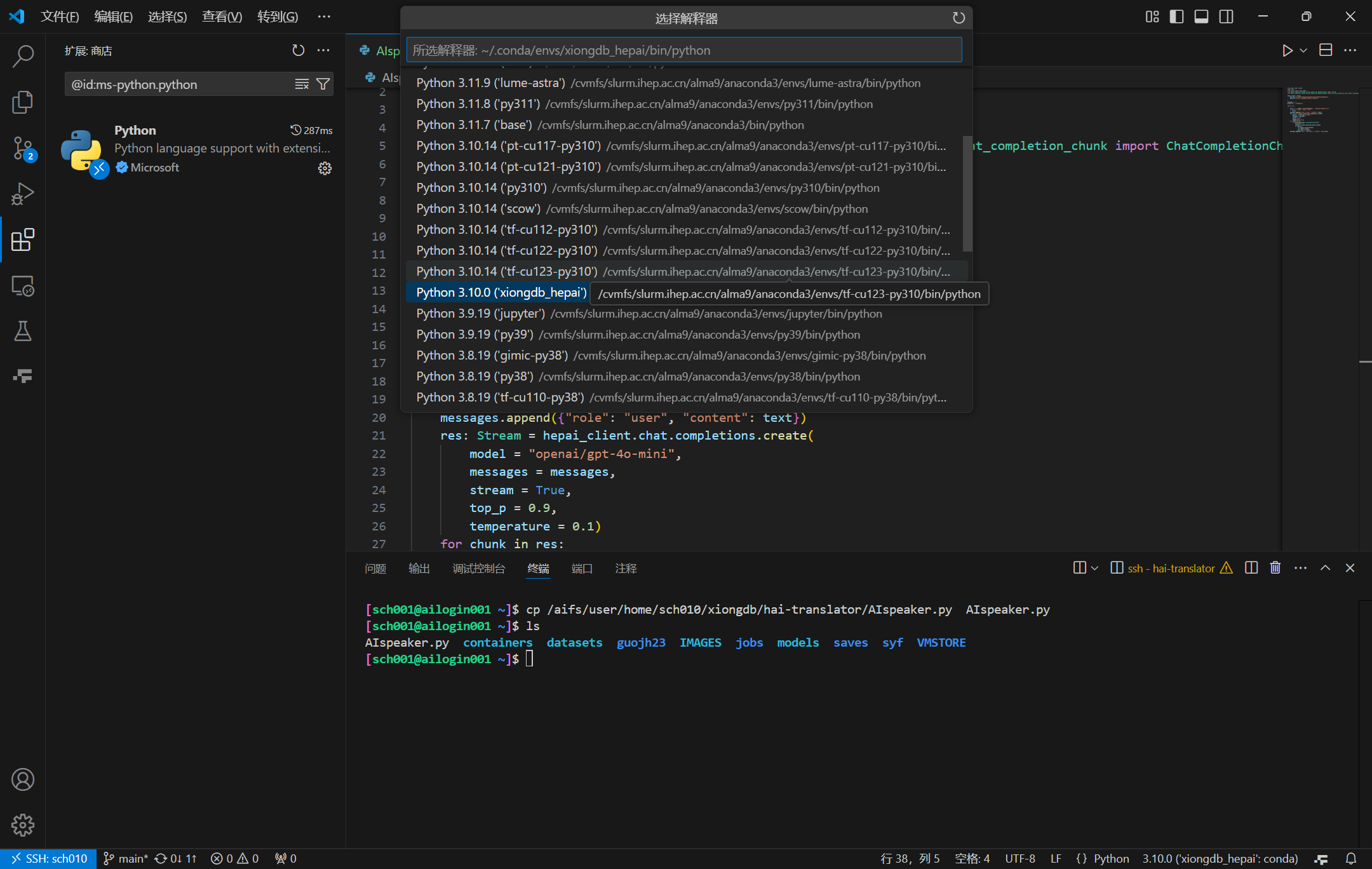 5.点击环境，为代码文件选择你创建的环境
6.命令行运行命令：python AIspeaker.py
运行HepAI对话代码
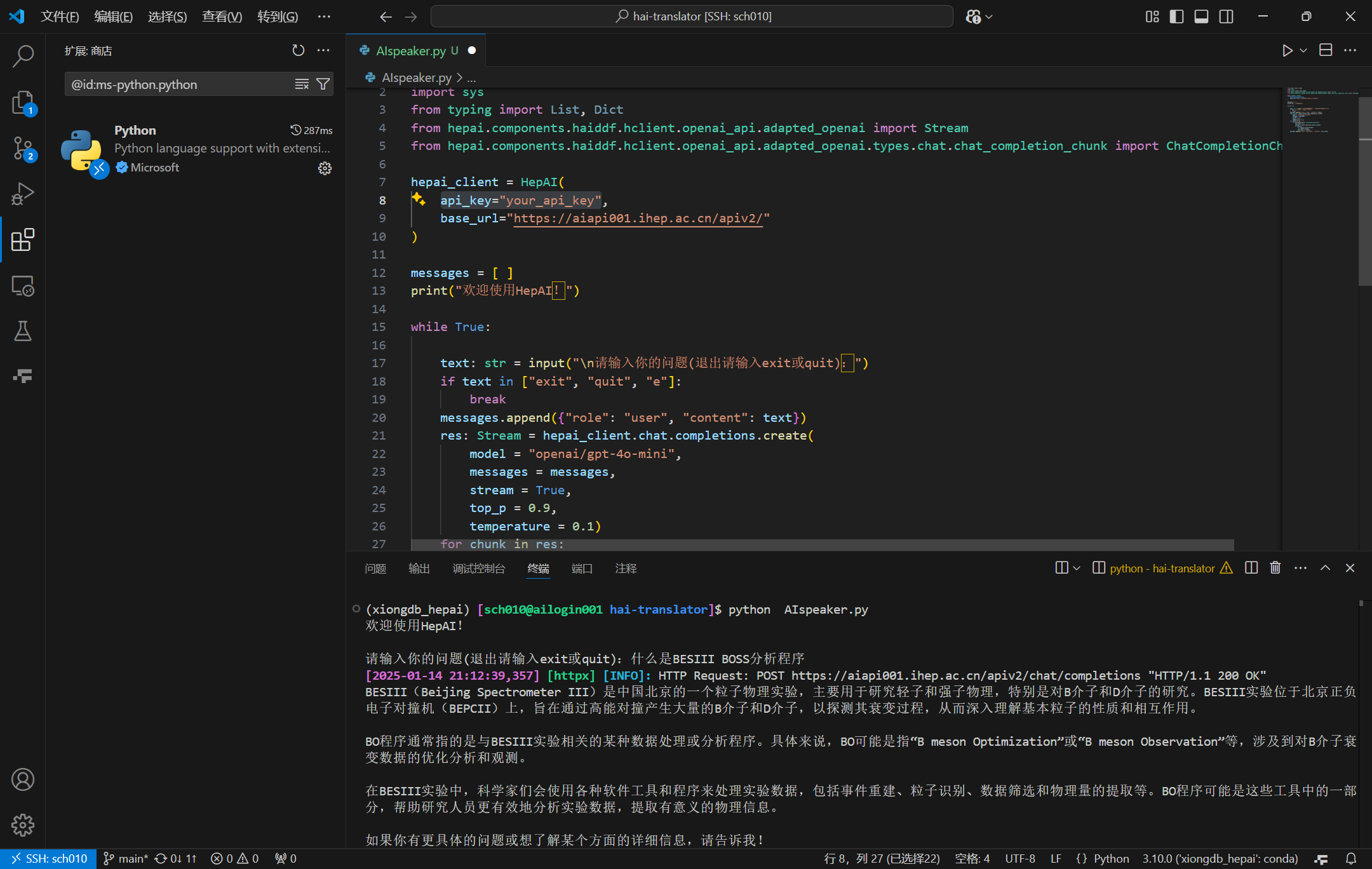 运行HepAI对话代码
from hepai import HepAI
import sys 
from typing import List, Dict
from hepai.components.haiddf.hclient.openai_api.adapted_openai import Stream
from hepai.components.haiddf.hclient.openai_api.adapted_openai.types.chat.chat_completion_chunk import ChatCompletionChunk
hepai_client = HepAI(
    api_key=“your_api_key",
    base_url="https://aiapi001.ihep.ac.cn/apiv2/"
)
messages = [ ]
print("欢迎使用HepAI！")
while True:
    text: str = input("\n请输入你的问题(退出请输入exit或quit)：")
    if text in ["exit", "quit", "e"]:
        break
    messages.append({"role": "user", "content": text})
    res: Stream = hepai_client.chat.completions.create(
        model = "openai/gpt-4o-mini",
        messages = messages,
        stream = True,
        top_p = 0.9,
        temperature = 0.1)
    for chunk in res:
        if isinstance(chunk, ChatCompletionChunk):
            full_text = ""
            content = chunk.choices[0].delta.content
            if content:
                sys.stdout.write(content)
                sys.stdout.flush()
                full_text += content
    messages.append({"role": "assistant", "content": full_text})